El tema del Día Mundial del VIH2018
Dra. Celina de Miranda
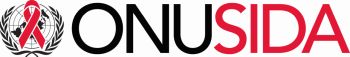 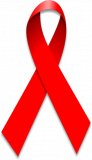 El 30 ° aniversario del Día Mundial de la Lucha contra el SIDA se celebrará el 1 de diciembre de 2018. 

Desde 1988, la respuesta al sida ha progresado significativamente y hoy millones de personas que viven con el VIH llevan vidas saludables y productivas. 

Pero todavía nos quedan muchas millas por recorrer, como lo muestra el último informe de ONUSIDA, y uno de los desafíos restantes es el conocimiento del estado serológico respecto del VIH.
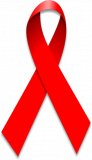 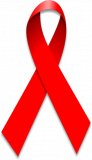 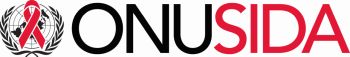 El tema del Día Mundial del SIDA de este año es:
               "Conoce tu estado".
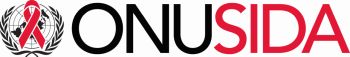 La prueba del VIH es esencial para ampliar el tratamiento y alcanzar los objetivos 90-90-90. 

También permite a las personas tomar decisiones sobre la prevención del VIH, para que puedan protegerse a sí mismas y a sus seres queridos.
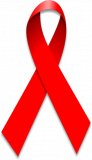 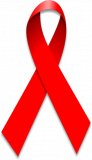 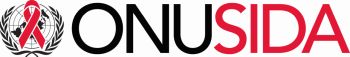 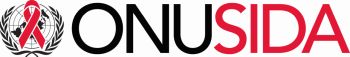 Todavía quedan muchas barreras para las pruebas del VIH y  ONUSIDA estima que más de 9.4 millones de personas que viven con el VIH aún desconocen su estado. 

El estigma y la discriminación impiden que las personas se hagan una prueba de VIH. El acceso a pruebas confidenciales de VIH sigue siendo motivo de preocupación. 

Mucha gente se hace la prueba solo después de enfermarse y estar sintomático. 

Esto lleva a que el tratamiento del VIH se inicie tarde, lo que socava sus múltiples beneficios tanto para el tratamiento como para la prevención.
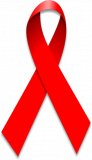 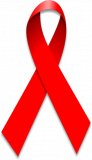 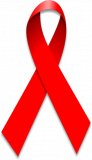 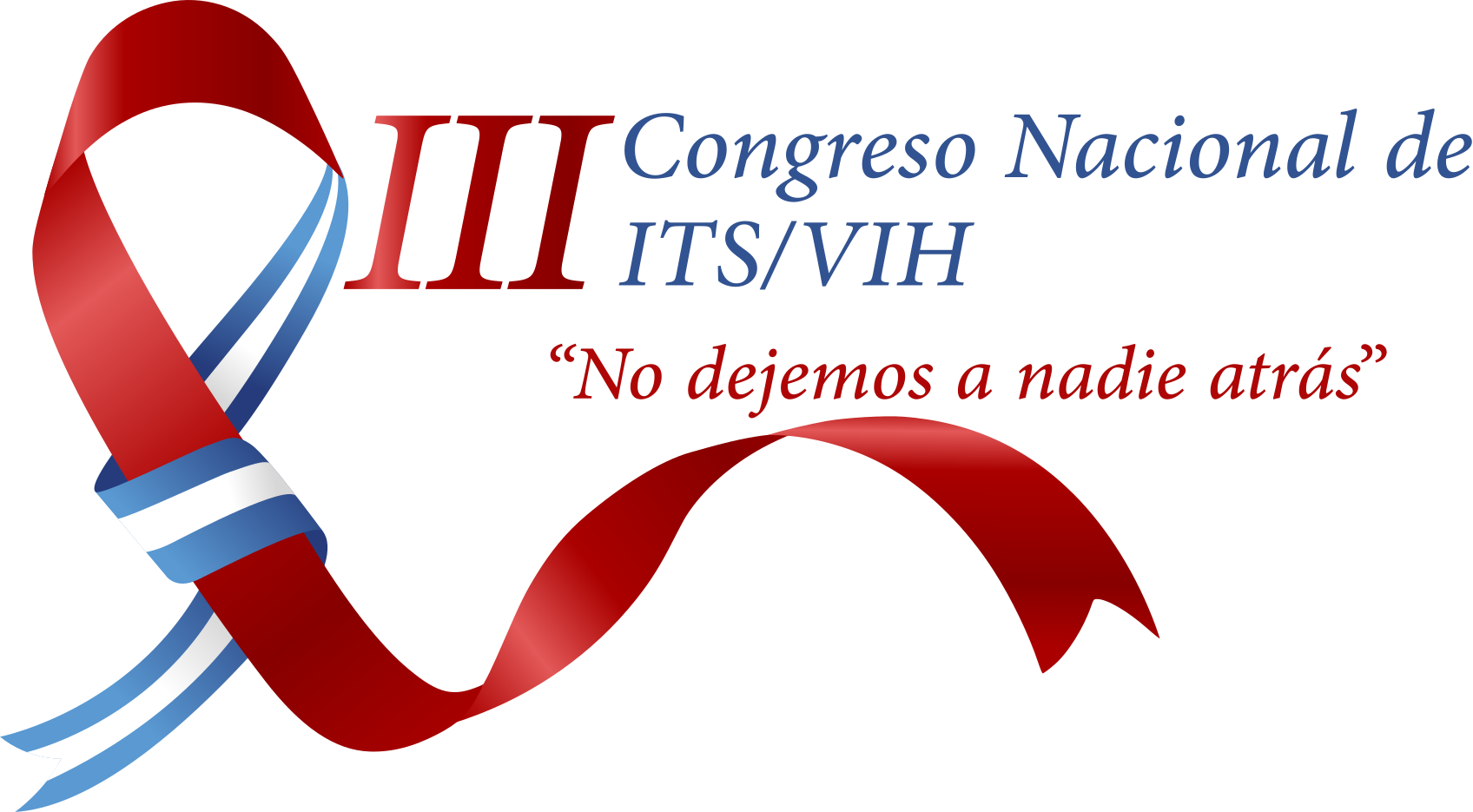 30 de noviembre, Salón de Honor, Ministerio de Relaciones Exteriores